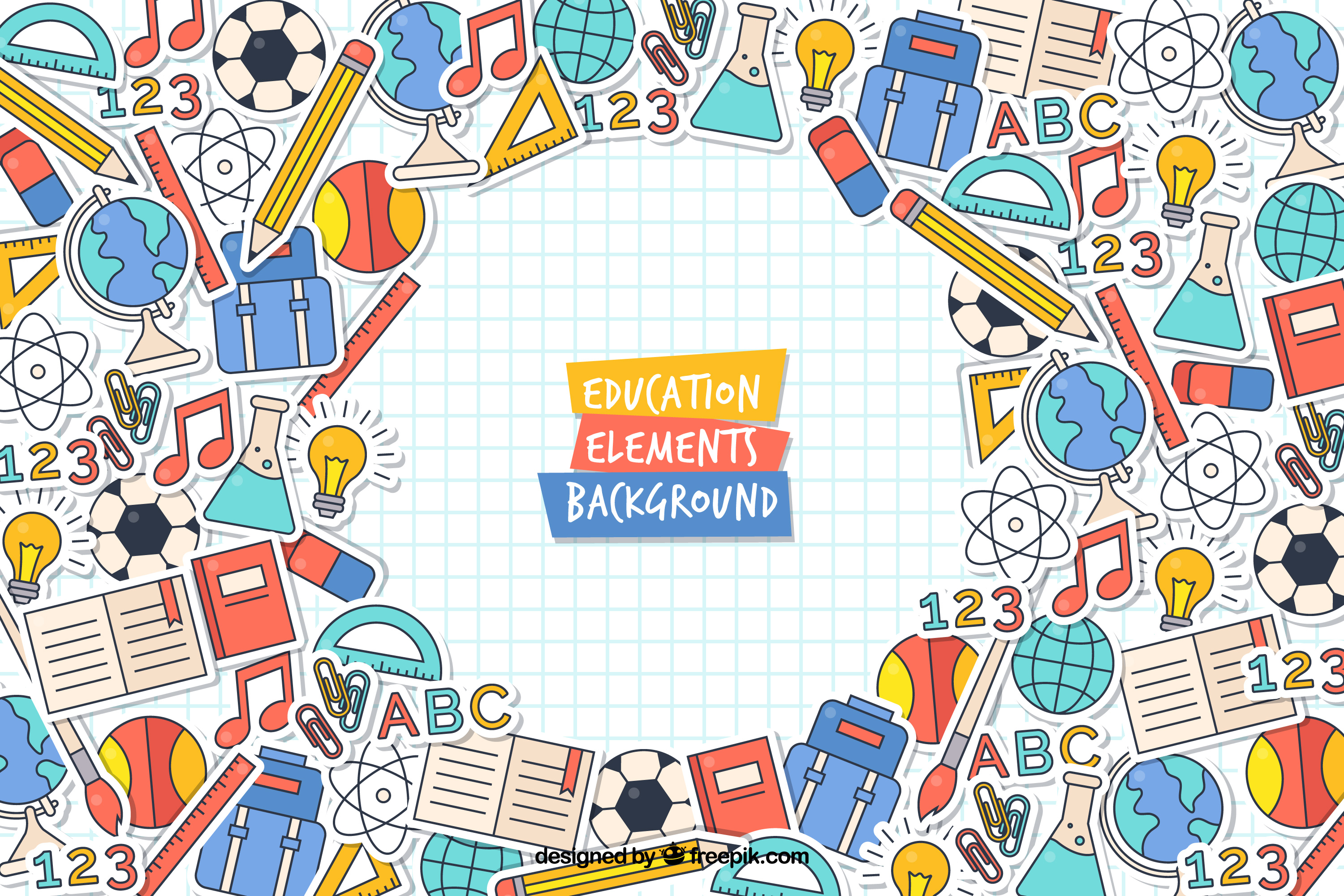 Miss Caldas 8LC
@lamejorclase
Las mejores anécdotas del año. Somos un gran equipo y hemos aprendido y mejorado.      #mejorclase #2020
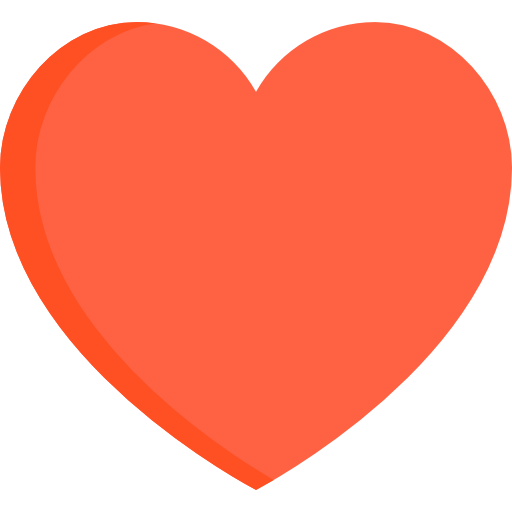 1.230 Siguiendo 	50.457 Seguidores
Tweets			 Tweets y respuestas				Multimedia
Laura @tarrodeidiomas  3d
Ha sido un año estupendo estoy deseando volver a clase. #quierovolver #8LCelmejor
Christian @abcdeele  4d
PowerPoint es mejor que Canva porque Laura siempre tiene razón.
#PPTrules #PPT el mejor.
Tweets			 Tweets y respuestas				Multimedia
Laura @tarrodeidiomas  3d
Ha sido un año estupendo estoy deseando volver a clase. #quierovolver #8LCelmejor
Laura @tarrodeidiomas  3d
Ha sido un año estupendo estoy deseando volver a clase. #quierovolver #8LCelmejor